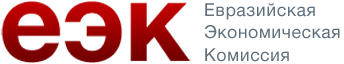 Защита прав потребителей 
финансовых услуг 
и финансовая грамотность 
на пространстве еаэс
Тигран Давтян

Директор Департамента финансовой политики 
Евразийской экономической комиссии,
кандидат экономических наук
Белград, 2017 г.
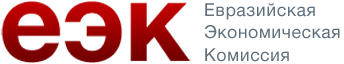 |  2
Свобода передвижения капитала
Свобода передвижения трудовых ресурсов
ЕВРАЗИЙСКИЙ ЭКОНОМИЧЕСКИЙ СОЮЗ
Свобода передвижения услуг
Свобода передвижения товаров
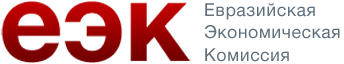 |  3
Государства-члены ЕАЭС
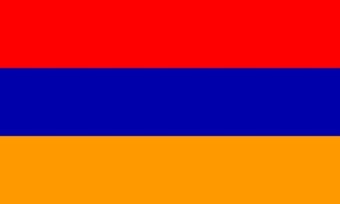 Республика Армения
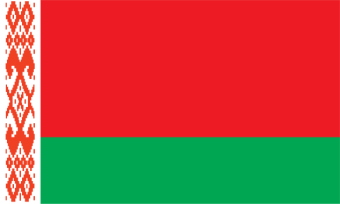 Республика Беларусь
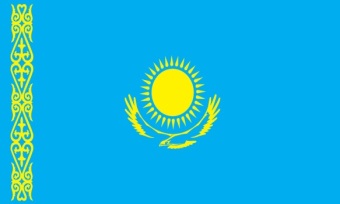 Республика Казахстан
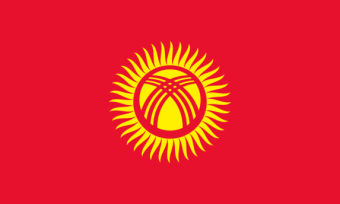 Кыргызская Республика
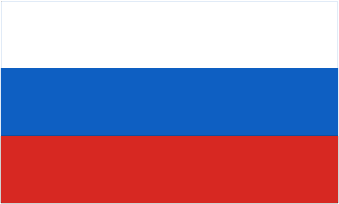 Российская Федерация
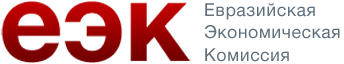 |  4
ДОГОВОР О ЕАЭС – защита прав потребителей
Права потребителей и их защита гарантируются законодательством государств-членов о защите прав потребителей, а также Договором о ЕАЭС.

Раздел XII.Защита прав потребителей и Приложение № 13
«Граждане государства-члена, а также иные лица, проживающие на их территориях, пользуются на территориях других государств-членов такой же правовой защитой в области защиты прав потребителей, что и граждане этих других государств-членов…»

«В целях формирования для граждан государств-членов равных условий обеспечения защиты прав и законных интересов потребителей государства-члены осуществляют проведение согласованной политики в сфере защиты прав потребителей с учетом законодательства государств-членов о защите прав потребителей и норм международного права в этой сфере…»
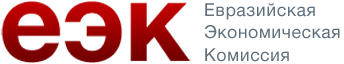 |  5
ДОГОВОР О ЕАЭС – защита прав потребителей
Раздел XVI. РЕГУЛИРОВАНИЕ ФИНАНСОВЫХ РЫНКОВ
Один из принципов осуществления государствами-членами согласованного регулирования финансовых рынков – обеспечение гарантированной и эффективной защиты прав и законных интересов потребителей финансовых услуг.

Эффективность мероприятий по защите прав потребителей финансовых услуг напрямую зависит от уровня финансовой грамотности населения.
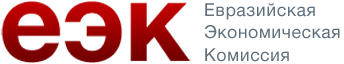 |  6
Концепция общего финансового рынка
Высшим Евразийским экономическим советом в декабре 2016 года принято решение о разработке правительствами и национальными (центральными) банками совместно с Комиссией Концепции формирования общего финансового рынка ЕАЭС.

Концепция призвана:
систематизировать работу по подготовке проектов международных соглашений, входящих в право Союза, регулирующих общий финансовый рынок ЕАЭС; 
конкретизировать поставленные Договором о ЕАЭС задачи, включая правовую основу, сроки, механизмы и инструменты, способствующие формированию общего финансового рынка, а также ожидаемые результаты от его создания;
определить направления создания инфраструктуры общего финансового рынка.

Один из разделов Концепции будет посвящен защите прав и интересов инвесторов и потребителей финансовых услуг на общем финансовом рынке ЕАЭС.
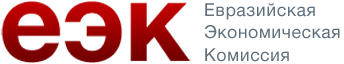 |  7
Финансовые пирамиды в еаэс (I)
Республика Армения
Выявлены единичные случаи, имеющие характер определённых видов «финансовых пирамид», связанные в основном с трансграничными схемами.



Деятельность «финансовых пирамид» в Республике Беларусь носит единичный характер.
2013 год зарегистрирован 1 случай, связанный с деятельностью финансовой пирамиды; 2014 год - 5 случаев.

В 2016 году пресечена деятельность «финансовой пирамиды», осуществляющей деятельность от имени оффшорной компании, привлекая денежные средства и электронные деньги граждан в качестве гарантийных взносов. В 2016 году возбуждено 18 уголовных дел.
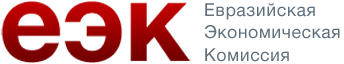 |  8
Финансовые пирамиды в еаэс (II)
Республика Казахстан
2014 год зарегистрировано 6 фактов создания и руководства финансовой пирамидой. 
2015 год - 9 фактов создания и руководства финансовой пирамидой.



В Кыргызской Республике финансовые пирамиды носят единичный характер.
Резонансный случай в Кыргызской Республике произошел  с «финансовой пирамидой» – ОсОО «Рентон Групп», которая привлекала денежные средства путем распространения векселей. Компания прекратила свою деятельность в 2003 году. 



Проводимый Центральным банком Российской Федерации мониторинг состояния национального финансового рынка свидетельствует о новой волне финансовых пирамид. 
В 2014-2017 годах Банком России зафиксирована деятельность более 400 организаций и Интернет-проектов, имеющих признаки финансовой пирамиды. 
Пик активности пришелся на 2015 год. Выявлено около 200 финансовых пирамид, а сумма причиненного гражданам ущерба от их деятельности составила 5,5 млрд руб.
В 2016 году выявлено около 180 финансовых пирамид, сумма причиненного ими ущерба ориентировочно составила 1,5 млрд руб.
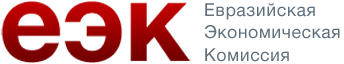 |  9
Защита прав потребителей финансовых услуг В республике армения на государственном уровне
Центральный банк Республики Армения рассматривает обращения (жалобы) в отношении финансовых организаций Армении.

В Центральном банке создан отдел защиты прав потребителей и поведения на рынке, который выполняет следующие функции:
Создание и совершенствование нормативно-правовой базы по регулированию защиты интересов потребителей
Разработка и совершенствование правил поведения финансовых организаций
Проведение мероприятий по повышению уровня информированности и финансовой грамотности потребителей, выработка и совершенствование инструментов финансового просвещения
Создание и ведение специального сайта, предусмотренного для потребителей финансовых услуг (www.abcfinance.am)

Вместе с тем несмотря на то, что Центральный банк Армении имеет право применять санкции в отношении финансовых учреждений, он не во всех случаях может дать решение, поскольку у Центрального банка нет полномочий вмешиваться в договорные отношения между гражданами и финансовыми учреждениями.

В случае, если обращение гражданина находится в компетенции Примирителя финансовой системы, Центральный банк направит обращение в указанный орган.
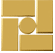 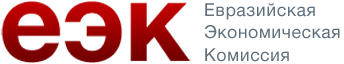 |  10
Примиритель финансовой системы 
Республики Армения
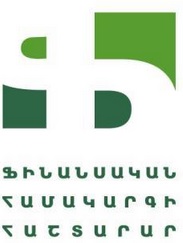 Офис Примирителя Финансовой Системы призван бесплатно и в кратчайшие сроки разрешать споры, возникающие между физическими лицами и финансовыми организациями.
Офис является структурой с независимой системой управления и финансирования. Примиритель назначается Советом попечителей Офиса и подотчетен ему.

Члены Совета попечителей назначаются следующим образом: одного назначает Правительство РА, одного – Совет Центрального банка, четырех членов - союзы организаций, одного члена - организации по защите прав потребителей.

Деятельность Офиса финансируется за счет установленных законом обязательных периодических платежей, осуществляемых лицензированными Центральным банком финансовыми организациями (банки, страховые компании, кредитные организации, ломбарды и др.)
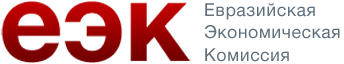 |  11
Национальная Стратегия Финансового Обучения (НСФО)
Национальная стратегия финансового обучения (НСФО) была одобрена ЦБ РА и Правительством РА 13 ноября 2014г.. 

Документ разработан с целью создания необходимых условий и среды для повышения уровня финансовой грамотности населения РА на дальнейшие 20 лет, включая пятилетнюю программу мероприятий по осуществлению стратегии (2014-2019гг.). 

Стратегия нацелена на повышение уровня финансовой грамотности населения, что поспособствует финансовой стабильности в стране, углублению финансового посредничества и улучшению благосостояния населения.

В состав Комиссии по разработке и внедрению (НСФО) Республики Армения входят Союз Банков Армении, а также государственные, муниципальные и общественные организации (19 участников), а координация осуществляется Центральным банком РА.
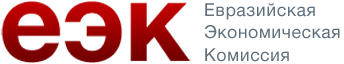 |  12
Союз Банков Армении
За последние годы Союзом Банков совместно с ЦБ РА и партнерскими организациями были осуществлены следующие мероприятия:
 
Маркетинговое исследование уровня финансовой грамотности населения,
Изучение международной лучшей практики направленной на повышение грамотности населения, 
Периодические издания, включая анализы, исследование, изучение международной практики банковского и финансового сектора с заголовком “Банковская концепция”,
Серии радиопередач о финансовых и банковских инструментах для населения,
Специальные курсы и мастер-классы о финансовом и банковском секторе для журналистов,
Eжегодная организация мероприятий с партнерскими организациями в рамках программы  “Международный день сбережений”, “Месяц моих финансов” и “Глобальная неделя денег” (мастер классы со школьниками и студентами вузов, выставки, экспо, дни открытых дверей в банках и т.д.),
Сотрудничество с высшими учебными заведениями, проведение мастер-классов для студентов неэкономических специальностей.
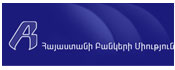 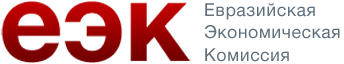 |  13
Повышение финансовой грамотности в республике Беларусь на государственном уровне
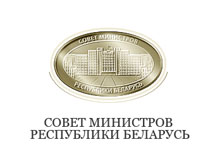 В реализации Плана совместных действий государственных органов и участников финансового рынка по повышению финансовой грамотности населения Республики Беларусь на 2013 - 2018 годы Правительством, Национальным банком Республики Беларусь, Ассоциацией белорусских банков и другими структурами осуществляются мероприятия по следующим направлениям:

оценка уровня финансовой грамотности населения, 
проведение единой информационной политики в области финансов;
повышение финансовой грамотности школьников и молодежи;
повышение финансовой грамотности в сфере банковских услуг, в области ценных бумаг, в сфере страхования, в налоговой сфере.
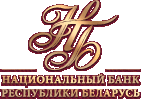 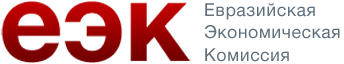 |  14
Ассоциация белорусских банков
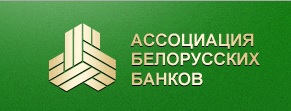 При Ассоциации белорусских банков действует Комитет по финансовой грамотности.
Цели деятельности  комитета:
Систематизация и координация проводимой банками  работы по повышению финансовой грамотности населения; 
Определение мероприятий, реализация которых будет способствовать повышению финансовой грамотности населения.
Основные направления деятельности Ассоциации в сфере повышения финансовой грамотности населения : 
Взаимодействие со СМИ по вопросам финансовой грамотности;
Публикации по тематике финансовой грамотности;
Лекции  и викторины в студенческой среде;
Рекламные кампании по популяризации использования банковских платежных карт и расширения безналичных расчетов;
Проведение конкурсов и др.
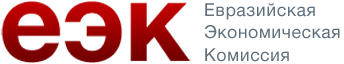 |  15
Защита прав потребителей финансовых услуг    
в республике казахстан на государственном уровне
С марта 2013 года в областных филиалах Национального Банка РК были образованы Отделы контроля финансовых организаций и защиты прав потребителей финансовых услуг.
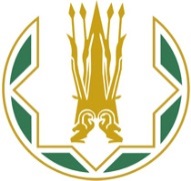 Направления деятельности Отделов:

рассмотрение обращений физических и юридических лиц по вопросам предоставления финансовых и микрофинансовых услуг, а также по вопросам инвестирования средств в финансовые инструменты;

проведение разъяснительных работ по вопросам оказания/потребления финансовых и микрофинансовых услуг, а также защиты прав потребителей данных услуг;

проведение работ по распространению информационных материалов, направленных на повышение финансовой грамотности потребителей финансовых услуг;

проведение внеплановых и документальных проверок деятельности субъектов финансового рынка  и  микрофинансовых организаций по соблюдению законодательно установленных требований при оказании услуг и раскрытии информации об услугах по поступившим обращениям физических и юридических лиц;

 обеспечение надлежащего уровня защиты прав и законных интересов потребителей финансовых услуг.
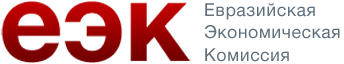 |  16
Банковский омбудсмен 
Республики Казахстан
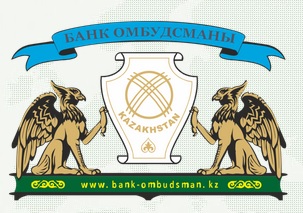 «Банковским омбудсменом является независимое в своей деятельности физическое лицо, осуществляющее урегулирование разногласий, возникающих из договора ипотечного займа, между банком и заемщиком — физическим лицом с целью достижения согласия об удовлетворении прав и охраняемых законом интересов заемщика и банка» (Ст. 40-1. Закона РК «О банках и банковской деятельности в Республике Казахстан»)
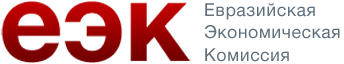 |  17
Страховой омбудсмен 
Республики Казахстан
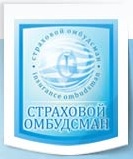 Страховым омбудсменом является  независимое в своей деятельности физическое лицо, которое осуществляет урегулирование взаимоотношения (спорных ситуаций) между страховыми организациями и их клиентами (страхователями, застрахованными и  выгодоприобретателями), а также между самими страховыми организациями.
Страховой омбудсман рассматривает споры не только по обязательному страхованию гражданско-правовой ответственности владельцев транспортных средств, но и по добровольным видам страхования, между страховыми организациями, которые  подписали меморандумы, и их клиентами.
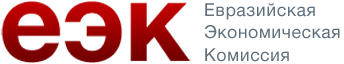 |  18
Защита прав потребителей финансовых услуг в Кыргызской Республике на государственном уровне
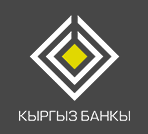 В 2014 году в Национальном банке Кыргызской Республики был создан Отдел по правам потребителей банковских и микрофинансовых услуг в составе Юридического управления.
Функции отдела: 
• рассмотрение жалоб и заявлений физических лиц – потребителей
банковских и микрофинансовых услуг; 
• проведение разъяснительной работы для потребителей банковских и микрофинансовых услуг; 
• участие в разработке проектов нормативных правовых актов в сфере защиты прав потребителей; 
• внесение предложений куратору надзорного блока и УВН о применении мер воздействий к банкам и иным ФКУ; 
• мониторинг и анализ статистических данных ФКУ по работе с жалобами потребителей; 
• участие во встречах и переговорах с международными финансовыми организациями по вопросам защиты прав потребителей.
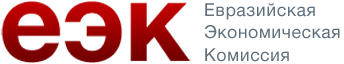 |  19
Информационный портал национального банка кыргызской республики
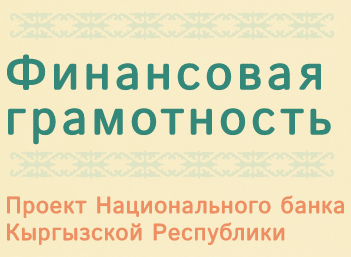 Национальным банком Кыргызской Республики  в  рамках  программы  повышения уровня финансовой грамотности населения создан информационный портал, доступный по адресу: http://finsabat.kg/
Цель портала - сосредоточить на своих страницах актуальную информацию, подготовленную финансовыми учреждениями и государственными ведомствами, для содействия увеличения  базовых знаний граждан по экономике и финансам

Портал состоит из следующих разделов:
«Законодательство», где можно ознакомиться с нормативно-правовыми актами Кыргызской Республики, регулирующими правоотношения между поставщиками банковских услуг и их потребителями;
«Потребителям» - содержит общую  информацию о деньгах, кредитах, вкладах, платежных  картах и т.д.;
«Учебное видео» - содержит видео-лекции, записанные  сотрудниками Национального банка на актуальные темы;
«СМИ» - размещены образовательные публикации информационных агентств, газетные статьи, а также  аудио и видео материалы, вышедшие в эфир на телеканалах и радиостанциях  в рамках деятельности по  повышению  финансовой грамотности населения.
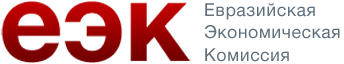 |  20
Программа повышения финансовой грамотности населения Кыргызской Республики на 2016–2020 г.
Основные направления Программы повышения финансовой грамотности населения Кыргызской Республики на 2016–2020 г. (исполнители - Национальный банк Кыргызской Республики, Министерство образования и науки КР, Госфиннадзор, Союз банков Кыргызстана и др.) :
Создание механизмов поощрения граждан по принципу «брать в кредит столько и тогда, когда действительно необходимо»;
Разработка инструмента (кибер-калькулятор) для расчета платежного потенциала гражданина с целью определения уровня кредитной устойчивости;
Создание консультационного центра по вопросам управления кредитной задолженностью;
Создание информационных ресурсов на интернет-сайтах по формированию кредитных историй;
Разработка и наполнение веб-сайта, содержащего сводные данные о финансовых продуктах;
Создание стимулов для граждан, получающих денежные переводы, хранить часть полученных денег на банковских счетах и в ценных бумагах;
Просвещение граждан по вопросу о необходимости применения страховых продуктов;
Подготовка предложений по изменениям в законодательство Кыргызской Республики о защите прав потребителей финансовых услуг и др.
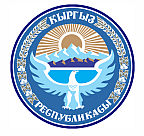 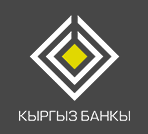 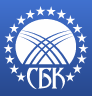 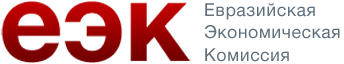 работа Союза банков Кыргызстана по повышению финансовой грамотности населения
|  21
Тренинги и семинары для школьников, студентов и взрослого населения по всем регионам Кыргызской Республики;
Производство и показ видео и аудио роликов на темы: семейный бюджет и управление личными денежными средствами; правила грамотного заимствования и предупреждение чрезмерной задолженности; целевое использование заемных средств; правильное составление и ведение документации; услуги кредитных бюро; стратегии экономии средств и др.;
Распространение раздаточных материалов и постеров;
Встречи и круглые столы по вопросам финансовой грамотности;
Ежегодный Бишкекский международный финансовый форум (одна из основных тем - повышение финансовой грамотности населения);
Участие во Всемирной неделе денег и Всемирной неделе сбережений.
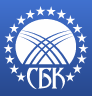 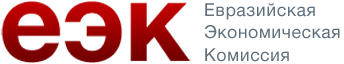 |  22
Защита прав потребителей финансовых услуг    
в Российской федерации
Федеральная служба по надзору в сфере защиты прав
потребителей и благополучия человека (Роспотребнадзор)
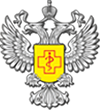 Роспотребнадзор осуществляет защиту прав потребителей финансовых услуг в рамках полномочий, определенных в Положении, утвержденном Постановлением Правительства Российской Федерации от 30 июня 2004 г. № 322
Служба Банка России по защите прав потребителей финансовых услуг и миноритарных акционеров
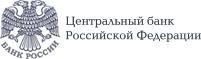 Основные функции и задачи Службы:
Оценка состояния регулирования финансовой сферы с точки зрения защиты прав потребителей финансовых услуг и инвесторов на рынке ценных бумаг, подготовка предложений по внесению изменений в нормативные правовые акты;
Рассмотрение жалоб и обращений потребителей финансовых услуг и инвесторов;
Применение мер принуждения к эмитентам, участникам корпоративных отношений и организациям, оказывающим финансовые услуги, за исключением кредитных организаций, в случае нарушения ими прав потребителей финансовых услуг и инвесторов;
Осуществление экспертизы стандартов саморегулируемых организаций участников финансового рынка по вопросам в сфере защиты прав потребителей финансовых услуг и инвесторов;
Разработка и осуществление программ повышения финансовой грамотности и информированности населения об институтах и инструментах финансового рынка Российской Федерации.
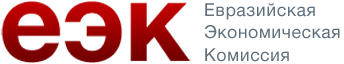 |  23
Защита прав потребителей финансовых услуг    
в Российской федерации (II)
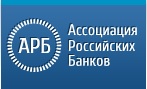 Финансовый омбудсмен Российской Федерации
Общественный примиритель на финансовом рынке (финансовый омбудсмен) – орган внесудебного рассмотрения споров, возникающих между финансовыми организациями и их клиентами – физическими лицами.
Обращение к финансовому омбудсмену поможет решить споры между заявителем и банком:
При реструктуризации долга по кредитному договору;
При незаконном начислении процентов по кредиту;
Если заявитель хочет пожаловаться на действия коллекторов;
Eсли банк взимает комиссии по ведению ссудного счета;
Если банк требует вернуть кредит досрочно;
Если с банковской карты заявителя похищены средства и др.
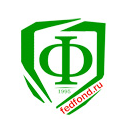 Федеральный общественно-государственный фонд по защите прав вкладчиков и акционеров
Федеральный общественно-государственный фонд по защите прав вкладчиков и акционеров - некоммерческая организация, призванная осуществлять компенсационные выплаты вкладчикам, пострадавшим в результате противоправных действий нелицензированных финансовых компаний, а также проводить информационно-просветительскую работу среди вкладчиков и акционеров с целью повышения их осведомленности об особенностях функционирования российского финансового рынка. Еще одной задачей Фонда является предотвращение деятельности мошеннических финансовых компаний, направленной на обман вкладчиков и присвоение их средств.
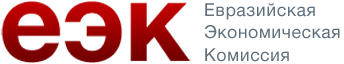 Проект «Содействие повышению уровня финансовой грамотности населения и развитию финансового образования в Российской Федерации»
|  24
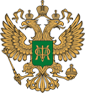 Проект «Содействие повышению уровня финансовой грамотности населения и развитию финансового образования в Российской Федерации» реализуется Министерством финансов Российской Федерации совместно с Всемирным банком.

Целью проекта является повышение финансовой грамотности российских граждан, содействие формированию у населения разумного финансового поведения, обоснованных решений, ответственного отношения к личным финансам, повышение эффективности защиты их интересов как потребителей финансовых услуг.

Активное участие в реализации проекта принимают Ассоциация Российских банков и Ассоциация региональных банков России

Основные направления реализации проекта:
разработка стратегии повышения финансовой грамотности, мониторинг и оценка уровня финансовой грамотности населения;
создание кадрового потенциала в области повышения финансовой грамотности населения;
образовательные программы и информирование населения;
совершенствование защиты прав потребителей финансовых услуг.
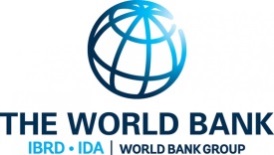 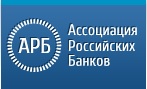 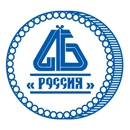 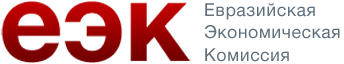 Некоторые проекты Ассоциации региональных банков России в сфере финансовой грамотности
|  25
2012-2014 гг.  г. Сочи. Проект «Волонтеры — финансовые консультанты», подготовка школьников старших классов к выполнению функций волонтеров по вопросам финансового консультирования гостей и участников зимней Олимпиады на городских объектах финансовой  инфраструктуры 

2014-2015 гг. г. Чебоксары. Проект «Доступность финансовых услуг для населения различных возрастных групп в Чувашской республике». Цель проекта — повышение уровня осведомленности населения о финансовых продуктах и их использовании (банковские карты и безналичные платежи, Интернет банкинг, механизмы дистанционных расчетов), обучение грамотному финансовому поведению. 

2016 гг. Акция «Финансовые знания — каждому!» совместно с Издательством «ВИТА Пресс» при финансовой поддержке ООО "Мастеркард" и ООО "Виза".  Задача Акции  - приобретение необходимой учебной литературы для школьников, для организации факультативных занятий и формирования базовых компетенций в области финансовой грамотности учащихся и их родителей. Учебно-методические материалы разработаны в рамках проекта Министерства финансов РФ и Мирового банка по повышению финансовой грамотности в Российской Федерации. 

2017 гг.  В настоящее время подписан Договор  и началась реализация продолжения совместного Проекта Ассоциации и Чебоксарского  кооперативного института по привлечению студентов в число волонтеров — финансовых консультантов для их участия в процессе повышения финансовой грамотности и доступности финансовых услуг для населения Чувашии.
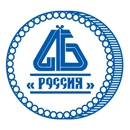 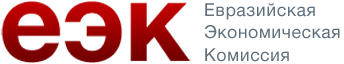 |  26
Спасибо за внимание!
Контакты:
Евразийская Экономическая Комиссия
Департамент финансовой политики
г. Москва, ул. Летниковская д.2, стр. 1
E-mail: dept_finpolicy@eecommission.org
http://www.eurasiancommission.org